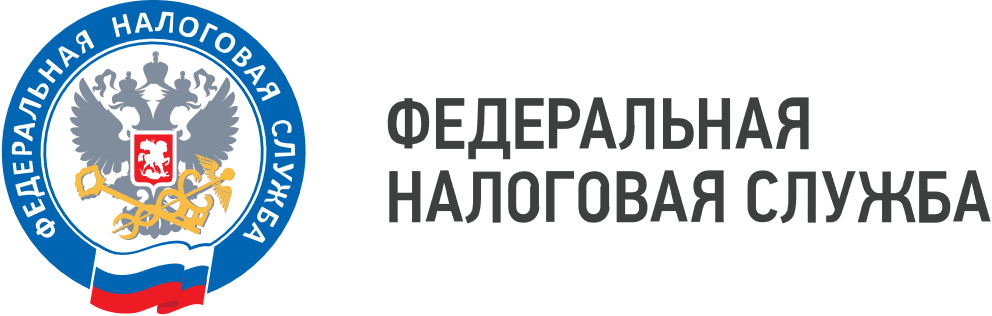 WWW.NALOG.GOV.RU
Применения патентной системы налогообложения при осуществлении предпринимательской деятельности, относящейся к производственной сфере, а также реализации произведенной в рамках указанной сферы деятельности продукции
Патентная система налогообложения в силу пункта 2 статьи 346.43 Налогового кодекса Российской Федерации (далее – Кодекс) применяется в отношении отдельных видов предпринимательской деятельности, перечень которых устанавливается законами субъектов Российской Федерации, за исключением видов деятельности, установленных пунктом 6 статьи 346.43 Кодекса.
Пунктом 6 статьи 346.43 Кодекса установлен перечень видов деятельности, в отношении которых не применяется ПСН, в частности, согласно подпункту 5 пункта 6 указанной статьи ПСН не применяется в отношении оптовой торговли, а также торговли, осуществляемой по договорам поставки.
          Пунктом 2 статьи 2 Федерального закона от 28.12.2009 № 381-ФЗ «Об основах государственного регулирования торговой деятельности в Российской Федерации» оптовая торговля - вид торговой деятельности, связанный с приобретением и продажей товаров для использования их в предпринимательской деятельности (в том числе для перепродажи) или в иных целях, не связанных с личным, семейным, домашним и иным подобным использованием.
          Общероссийский классификатор видов экономической деятельности ОК 029-2014, утвержденный приказом Росстандарта от 31.01.2014 № 14-ст, содержит виды торговой деятельности, относящейся к оптовой торговле.
          В соответствии с пунктом 3.11 Национального стандарта Российской Федерации ГОСТ Р 56639-2015 «Технологическое проектирование промышленных предприятий. Общие требования», утвержденного и введенного в действие приказом Федерального агентства по техническому регулированию и метрологии от 13.10.2015 № 1559-ст, производство - это все операции и виды контроля, связанные с получением, приемкой и обработкой исходных материалов, упаковкой, реализацией, хранением и отгрузкой продукции.
В этой связи, ИП, получивший патент по видам предпринимательской деятельности в производственной сфере вправе осуществлять продажу произведенной им продукции в рамках заявленного вида деятельности, если такая продажа является составной частью соответствующего вида предпринимательской деятельности. При этом такая продажа может быть осуществлена любым способом, в том числе оптом, по договору поставки, а также через «маркетплейсы». Положения подпункта 5 пункта 6 статьи 346.43 Кодекса на такую реализацию не распространяются.

          Закон ЯНАО «Об установлении налоговой ставки в размере 0 процентов для налогоплательщиков ИП, применяющих ПСН», принятый Законодательным Собранием Ямало-Ненецкого автономного округа от 15 апреля 2015 №29-ЗАО утратил силу 31 декабря 2023.
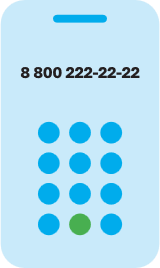 8 (800) 222-22-22
Бесплатный многоканальный телефон контакт-центра ФНС России
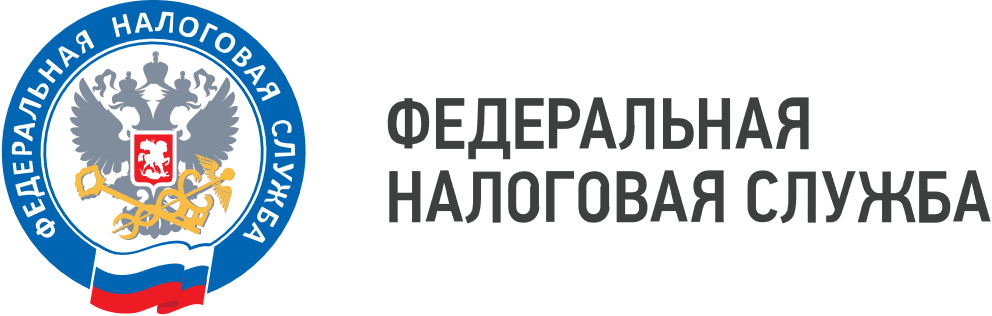 WWW.NALOG.GOV.RU
Применением налоговой ставки в размере 0 процентов по патентной системе налогообложения, в случае заявления налогоплательщиком такой льготы не с даты регистрации в качестве индивидуального предпринимателя
Патентная система налогообложения в силу пункта 2 статьи 346.43 Налогового кодекса Российской Федерации (далее – Кодекс) применяется в отношении отдельных видов предпринимательской деятельности, перечень которых устанавливается законами субъектов Российской Федерации, за исключением видов деятельности, установленных пунктом 6 статьи 346.43 Кодекса.
В соответствии с пунктом 3 статьи 346.50 Налогового кодекса Российской Федерации (далее – Кодекс) законами субъектов Российской Федерации может быть установлена налоговая ставка в размере 0 процентов для налогоплательщиков - индивидуальных предпринимателей, впервые зарегистрированных после вступления в силу указанных законов и перешедших на применение патентной системы налогообложения, осуществляющих предпринимательскую деятельность в производственной, социальной и (или) научной сферах, а также в сфере бытовых услуг населению.
          ИП, указанные в абзаце первом пункта 3 статьи 346.50 Кодекса, вправе применять налоговую ставку в размере 0 процентов со дня их государственной регистрации в качестве ИП непрерывно не более двух налоговых периодов в пределах двух календарных лет.
          На основании пункта 1 статьи 346.49 Кодекса налоговым периодом при применении ПСН признается календарный год, если иное не установлено Кодексом.           Пунктом 2 статьи 346.49 Кодекса установлено, что, если патент выдан на срок менее календарного года, налоговым периодом признается срок, на который выдан патент.
          Учитывая, что положения пункта 3 статьи 346.50 Кодекса предусматривают право налогоплательщика на применение со дня их государственной регистрации в качестве ИП налоговой ставки 0 процентов, то такие налогоплательщики могут начать применение указанной ставки как с первого дня регистрации в качестве ИП, так и после даты такой регистрации, непрерывно не более двух налоговых периодов в пределах двух календарных лет при соблюдении требований, установленных главой 26.5 Кодекса и Законами субъектов Российской Федерации.
В этой связи налогоплательщик, зарегистрированный впервые в качестве ИП после вступления в силу законов субъектов Российской Федерации, указанных в пункте 3 статьи 346.50 Кодекса, вправе применять налоговую ставку в размере 0 процентов, в том числе в случае, если налогоплательщик изъявил желание начать применение такой ставки не с даты регистрации в качестве ИП, но при соблюдении требований главы 26.5 Кодекса и Законов субъектов Российской Федерации.

          Закон ЯНАО «Об установлении налоговой ставки в размере 0 процентов для налогоплательщиков ИП, применяющих ПСН», принятый Законодательным Собранием Ямало-Ненецкого автономного округа от 15 апреля 2015 №29-ЗАО утратил силу 31 декабря 2023.
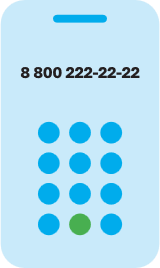 8 (800) 222-22-22
Бесплатный многоканальный телефон контакт-центра ФНС России